Fig. 1. Tablet showing Illumina Solexa reads against an Arabidopsis thaliana cDNA reference sequence (additional ...
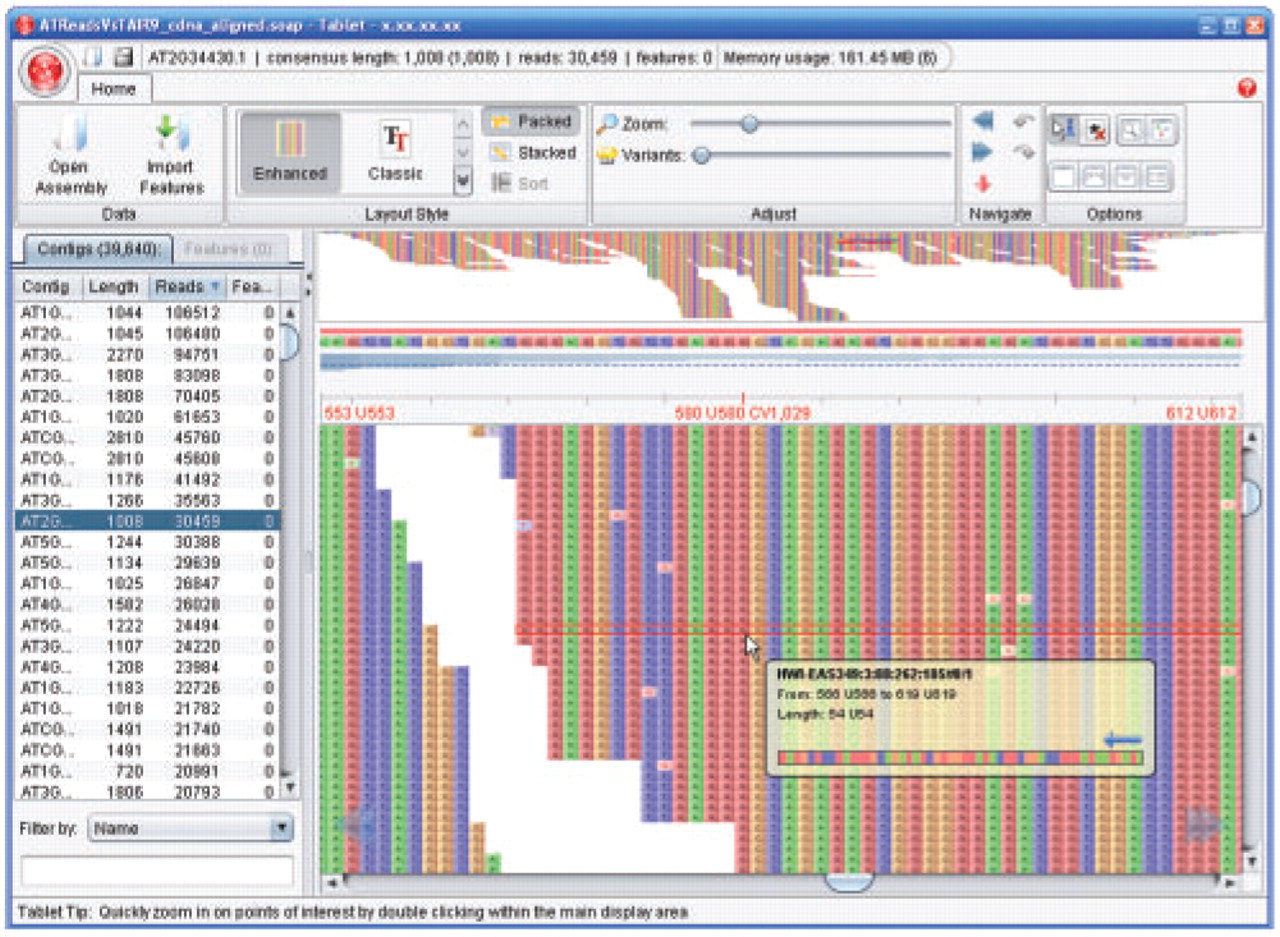 Bioinformatics, Volume 26, Issue 3, February 2010, Pages 401–402, https://doi.org/10.1093/bioinformatics/btp666
The content of this slide may be subject to copyright: please see the slide notes for details.
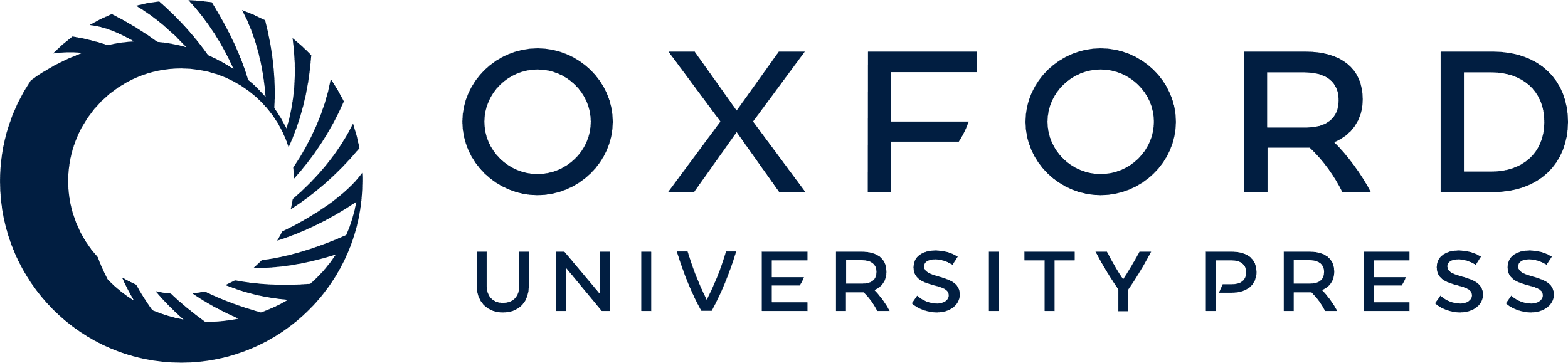 [Speaker Notes: Fig. 1. Tablet showing Illumina Solexa reads against an Arabidopsis thaliana cDNA reference sequence (additional screenshots can be seen online at http://bioinf.scri.ac.uk/tablet/screenshots.shtml).


Unless provided in the caption above, the following copyright applies to the content of this slide: © The Author(s) 2009. Published by Oxford University Press.This is an Open Access article distributed under the terms of the Creative Commons Attribution Non-Commercial License (http://creativecommons.org/licenses/by-nc/2.5) which permits unrestricted non-commercial use, distribution, and reproduction in any medium, provided the original work is properly cited.]